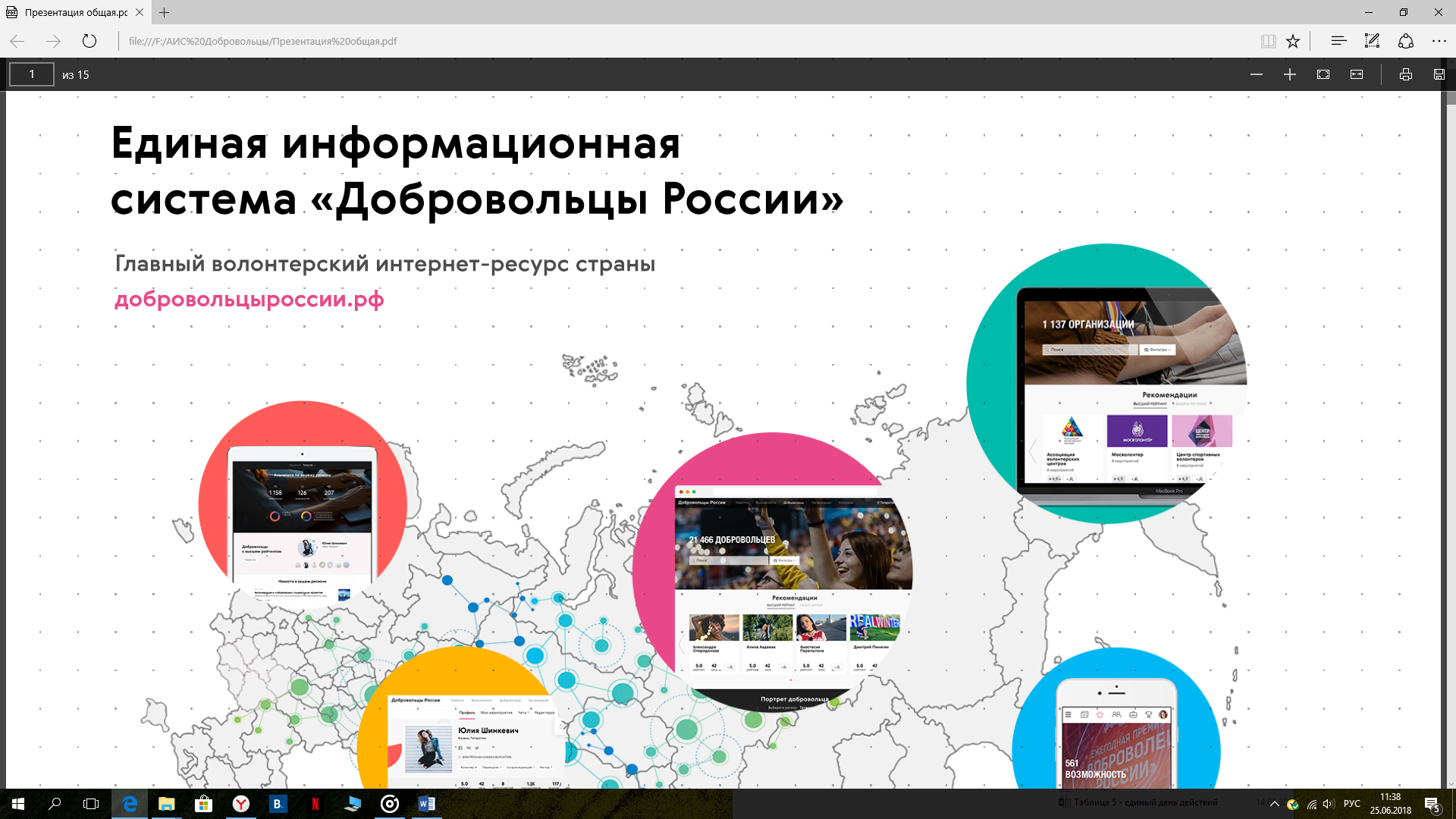 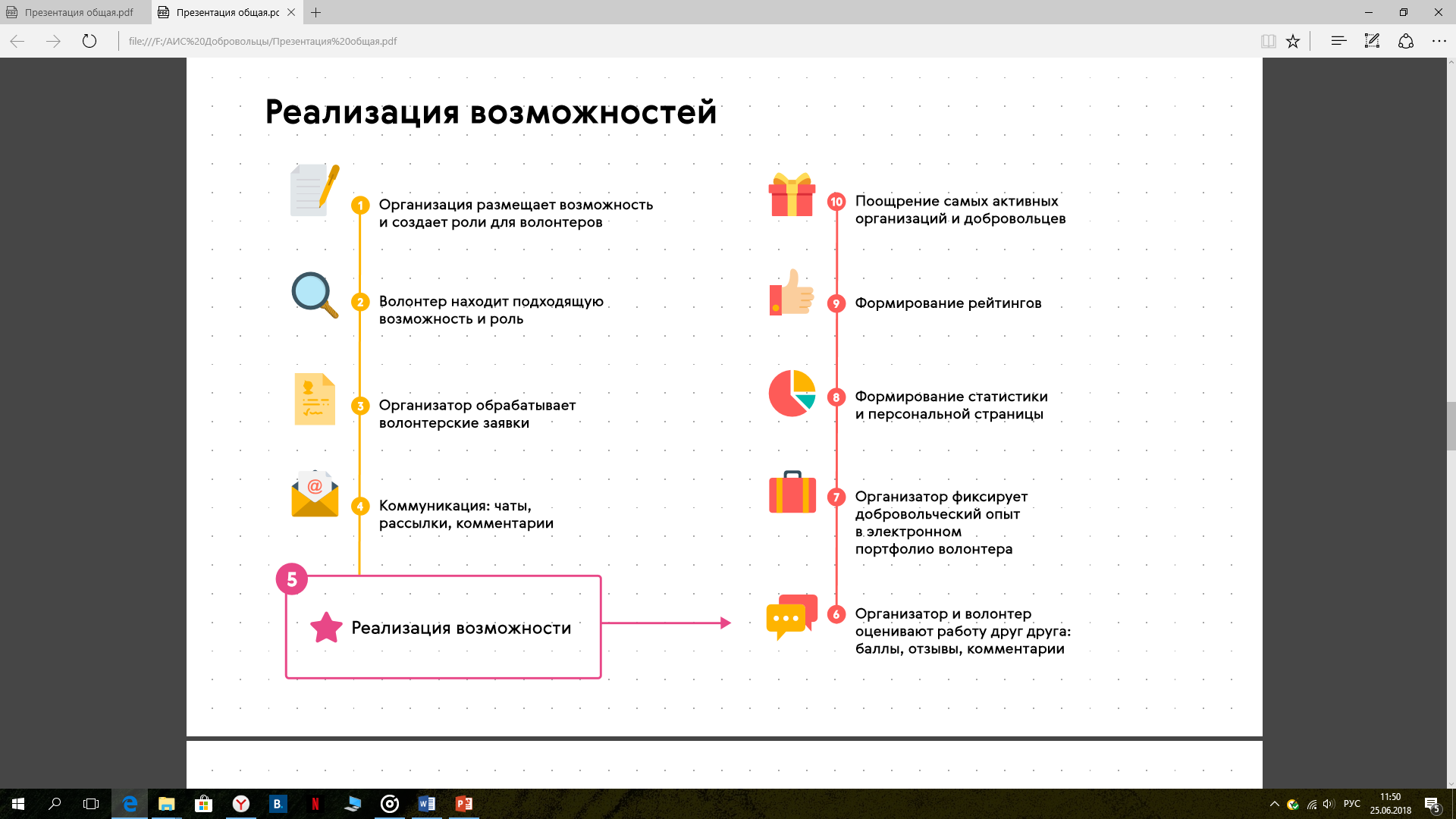 Пошаговая инструкция по регистрации добровольцев
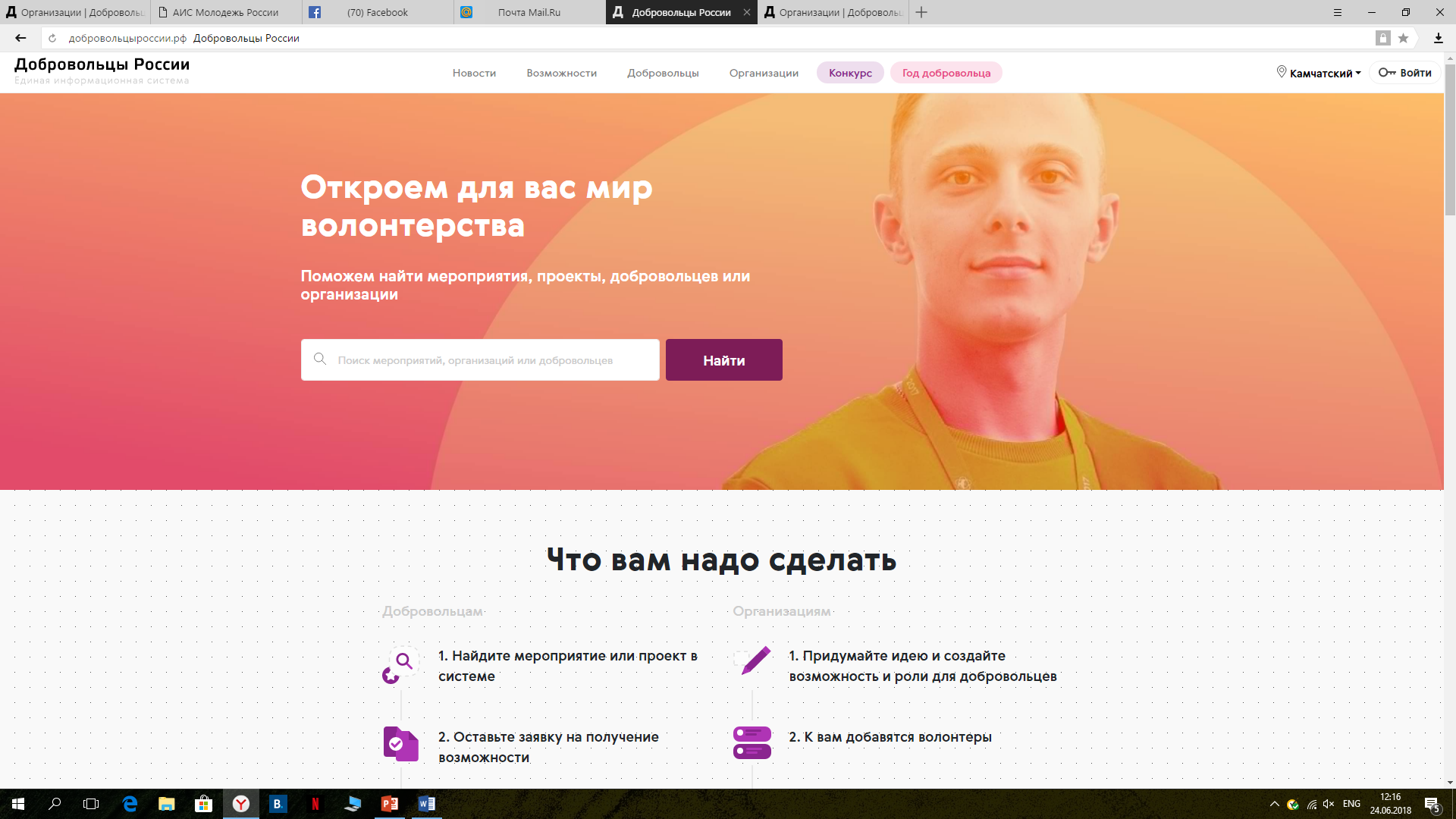 Шаг 1. Нажимаем «Зарегистрироваться» как доброволец указав свою почту и пароль
Шаг 2. Входим в свой профиль
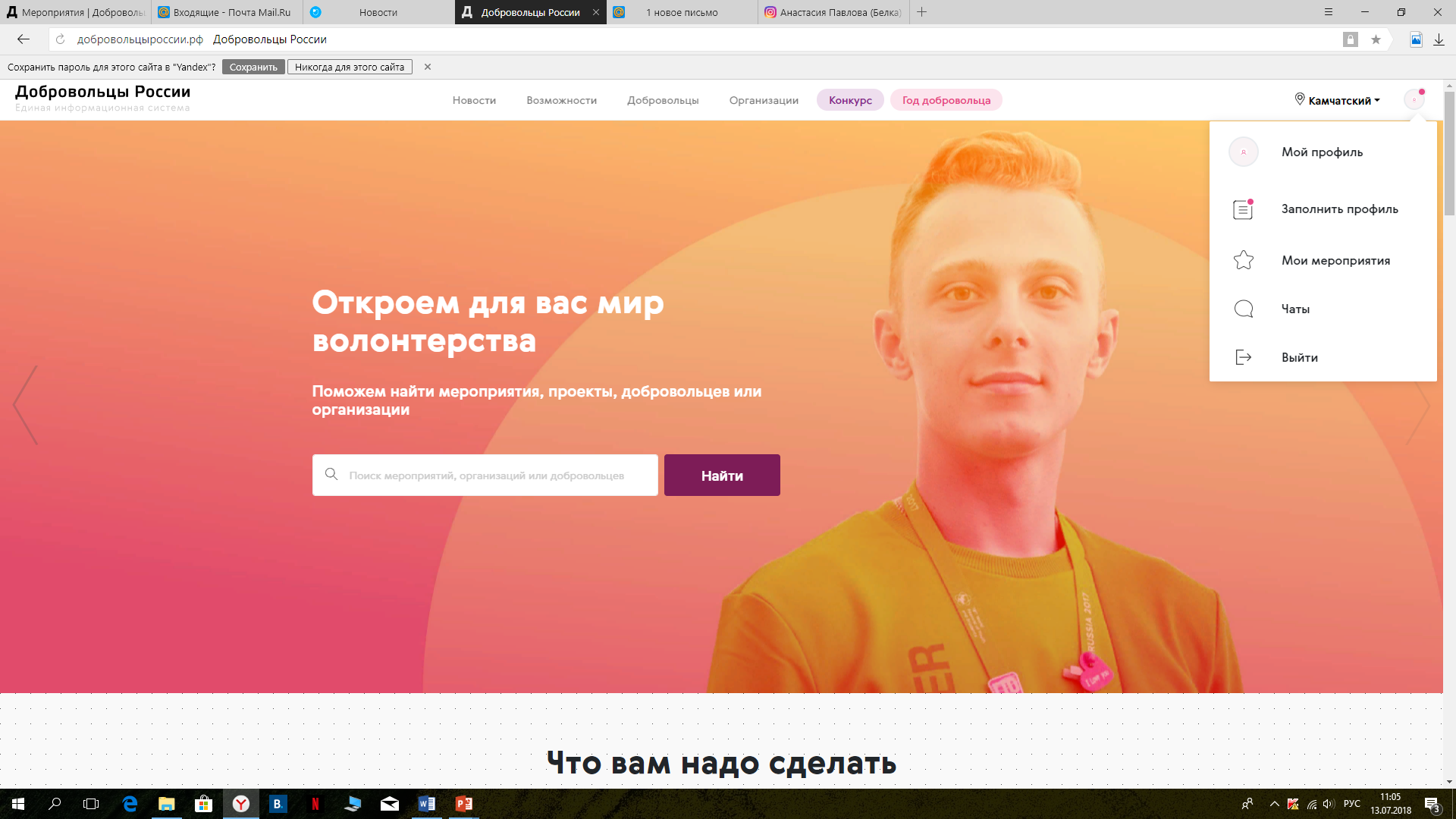 Профиль добровольца
Шаг 2. Заполняем информацией форму о себе и волонтерском опыте
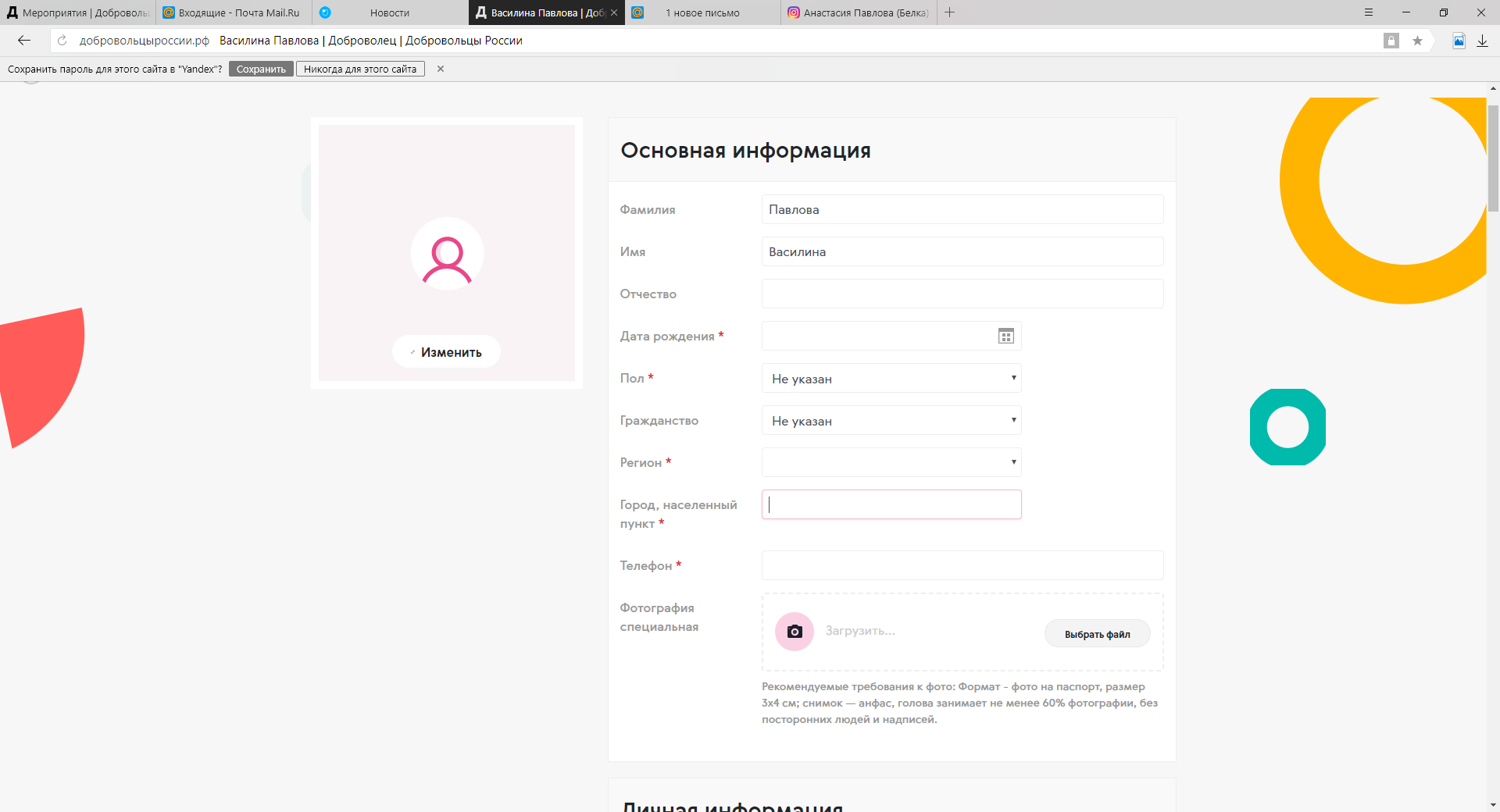 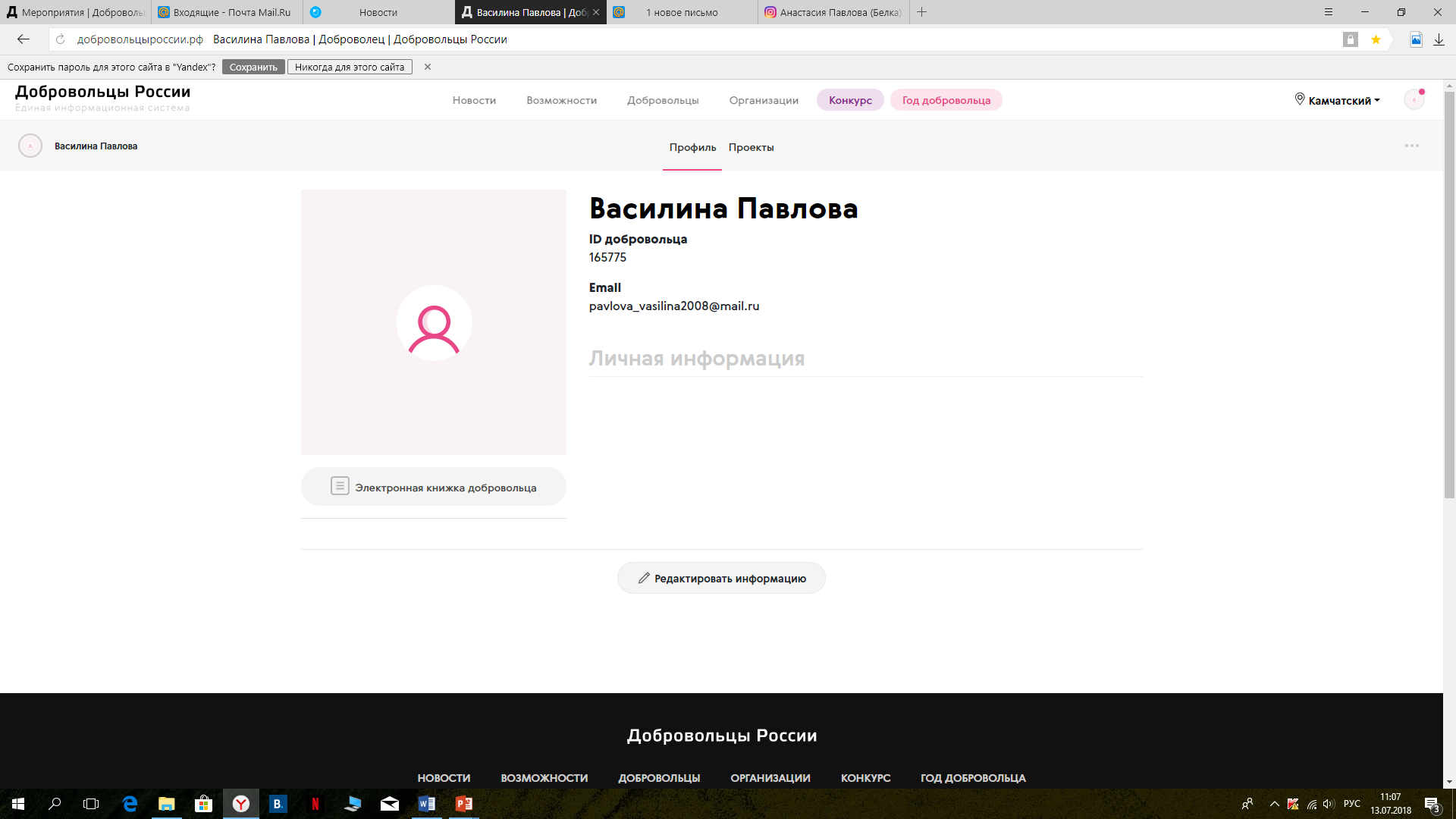 ОБЯЗАТЕЛЬНО УКАЗАТЬ РЕГИОН !!!
Редактируем
Готовый вид вашего профиля (редактирование допускается)
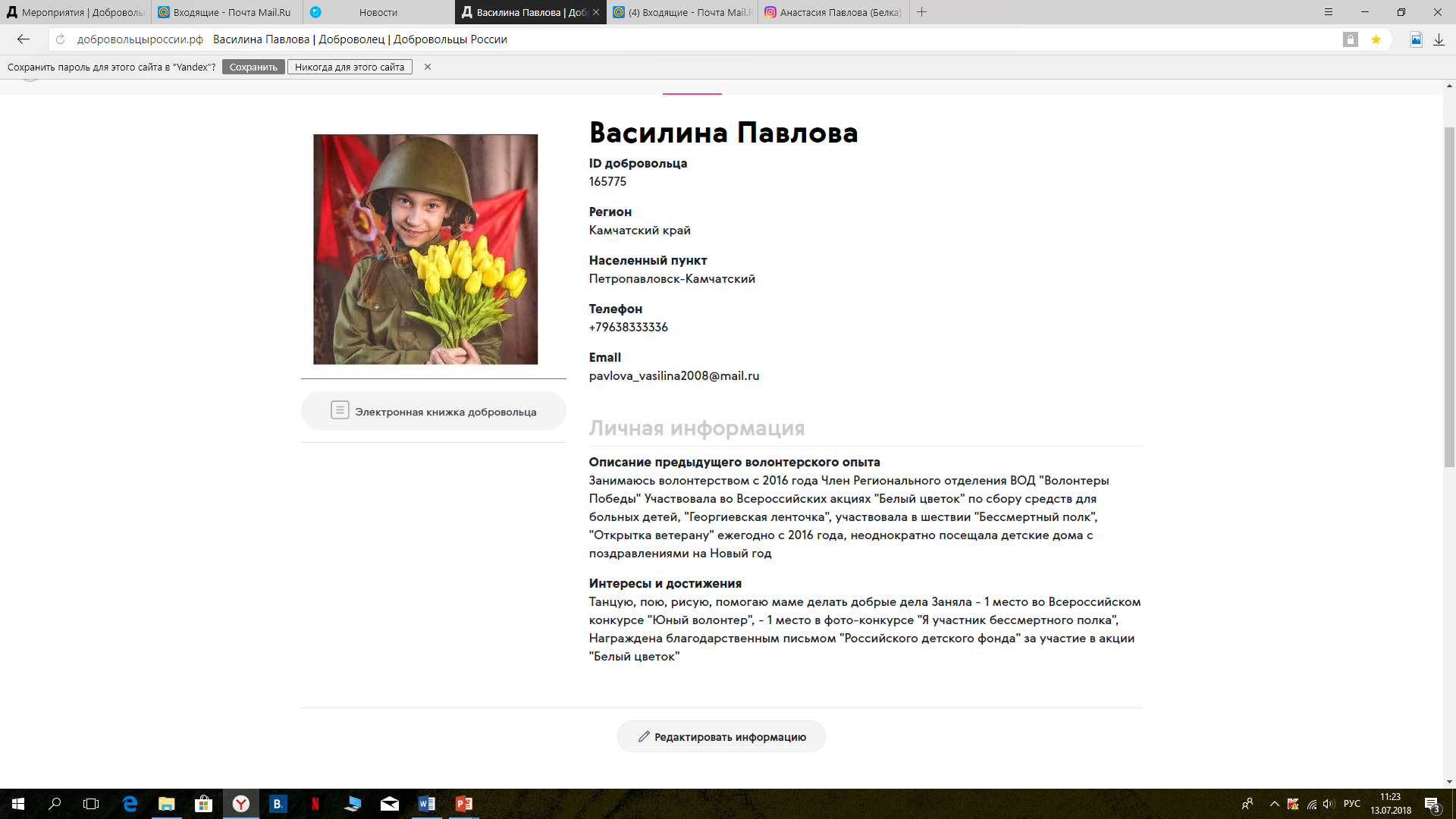 3. Не выходя из своего профиля нажимаем командную строку «Возможности»
Шаг 4. Выбираем те мероприятия, которые нам понравились из списка по нашему региону
Шаг 5. Знакомимся с информацией по мероприятию (когда, где, кто организатор)
Шаг 6. Выбираем роль для участия в мероприятии и подаем заявку
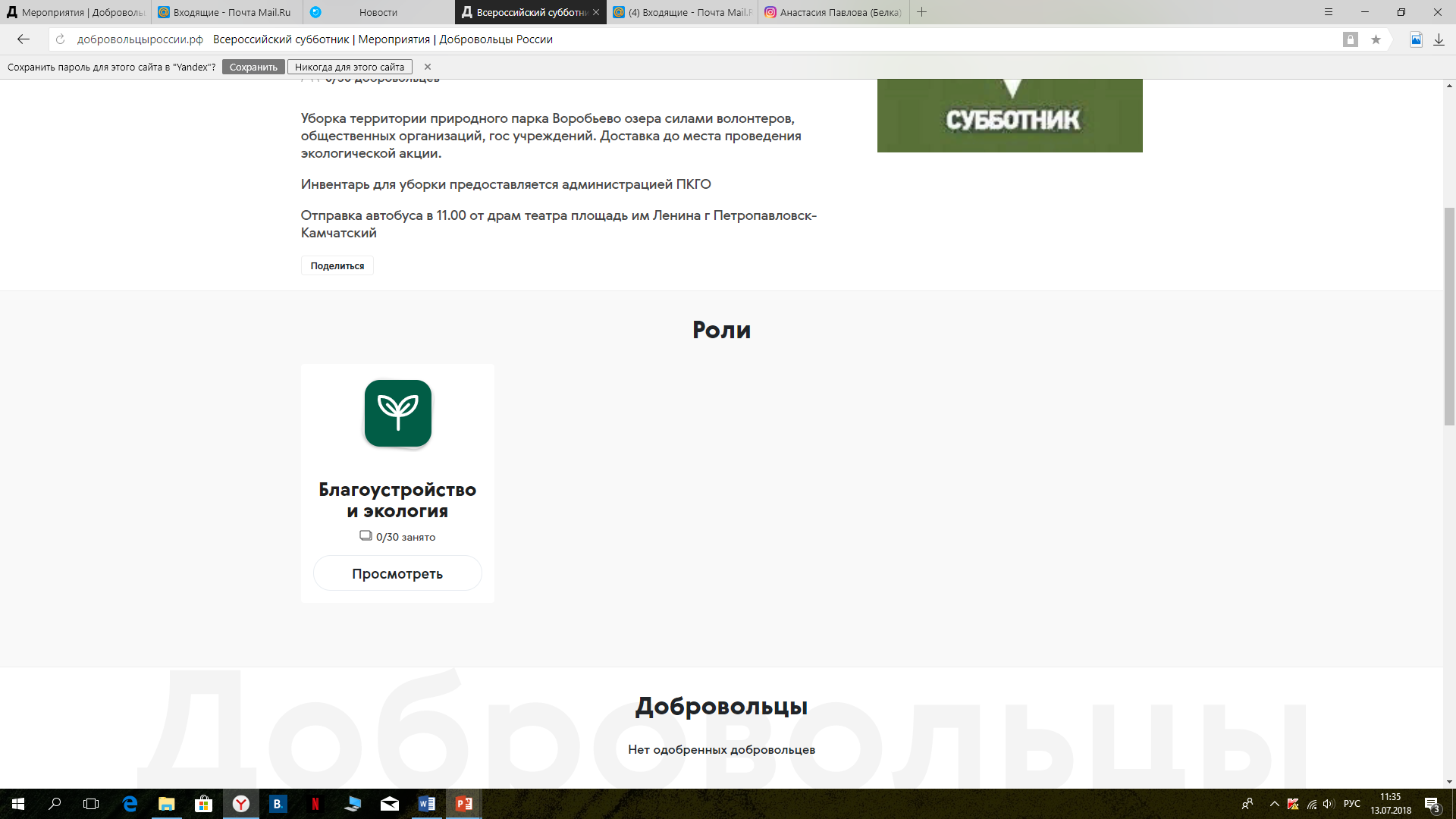 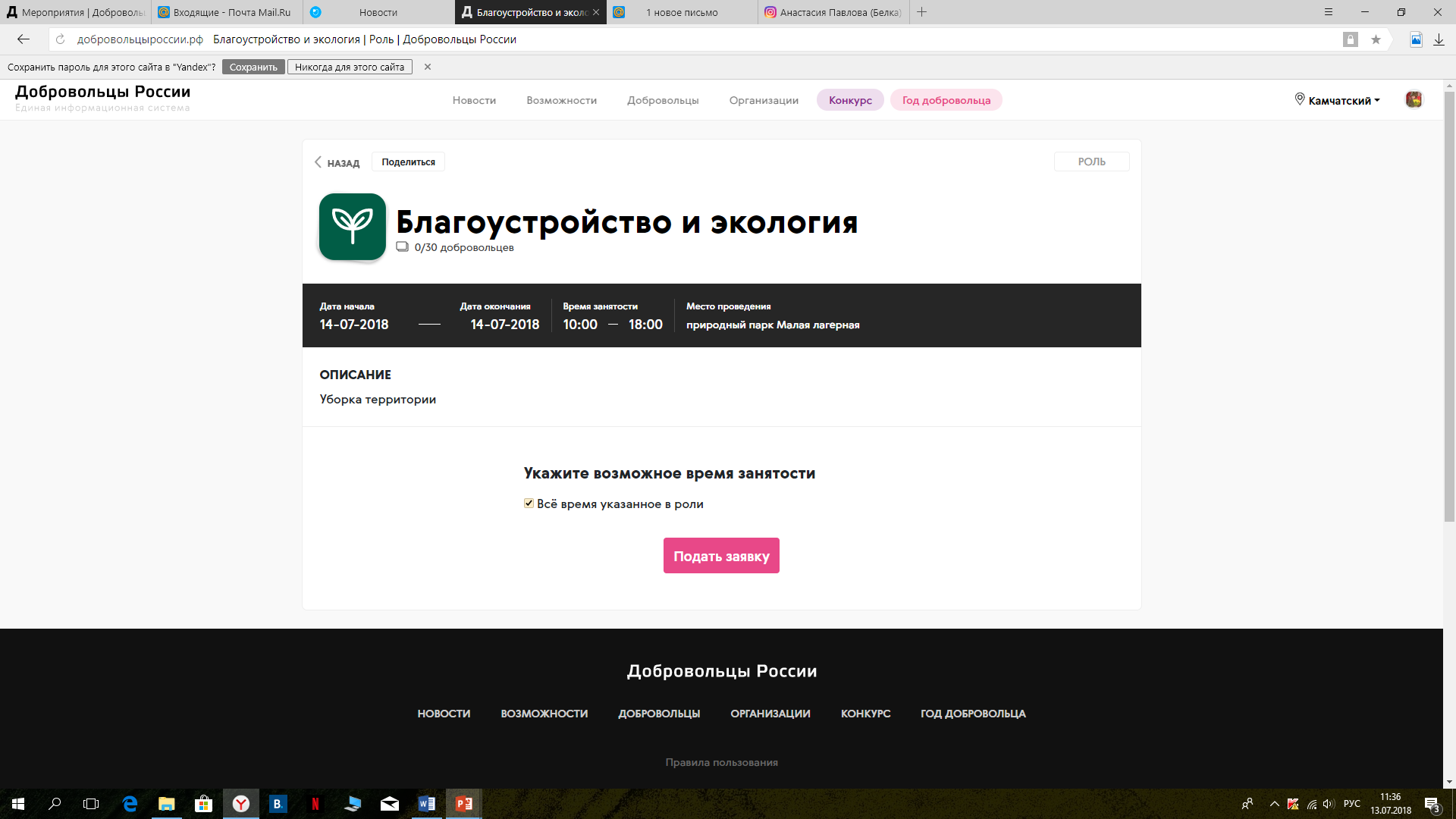 ПОДАТЬ ЗАЯВКУ
Шаг 7. Получаем подтверждение о принятии заявки и ожидаем подтверждения вашего участия от организаторов
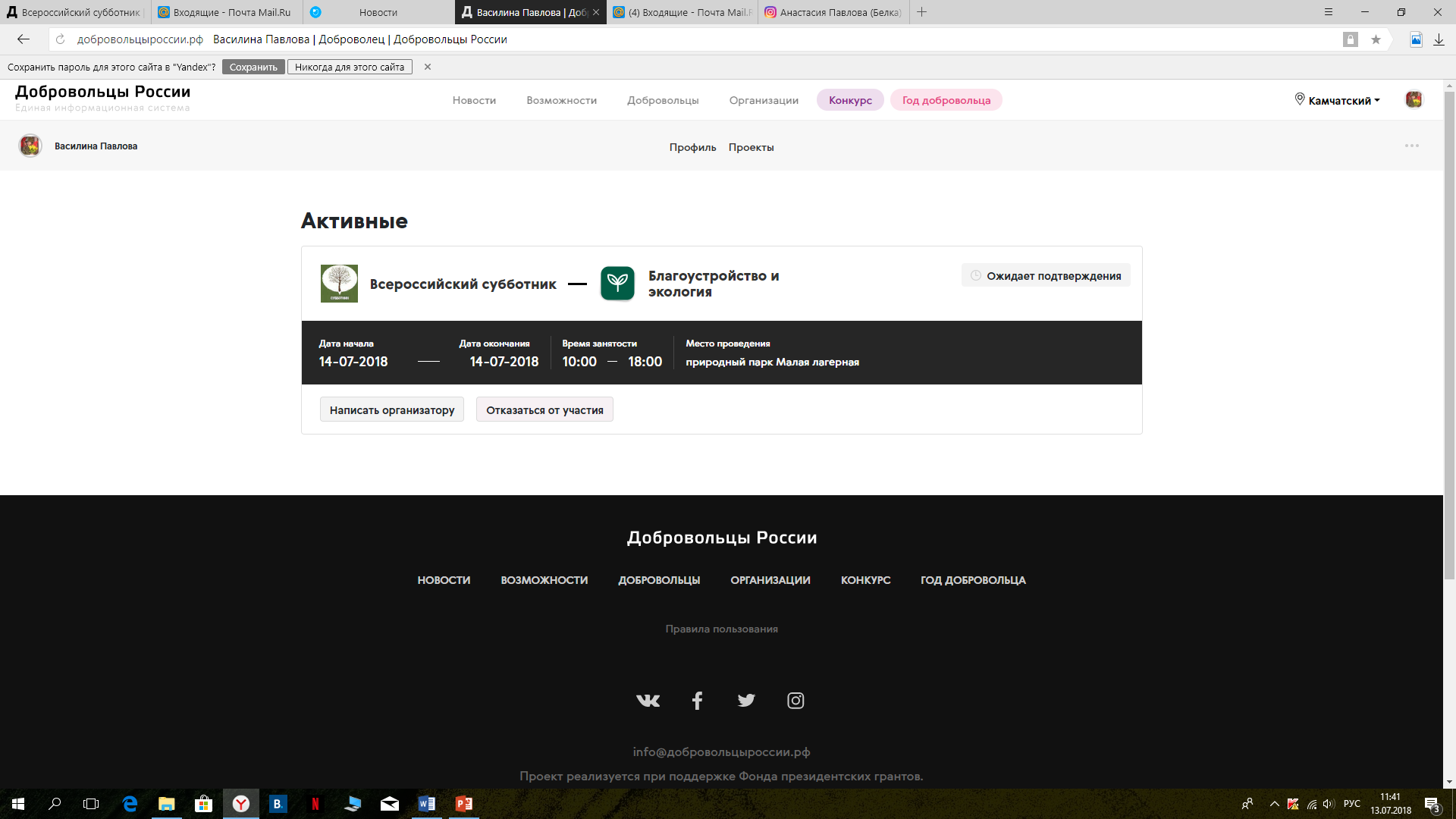 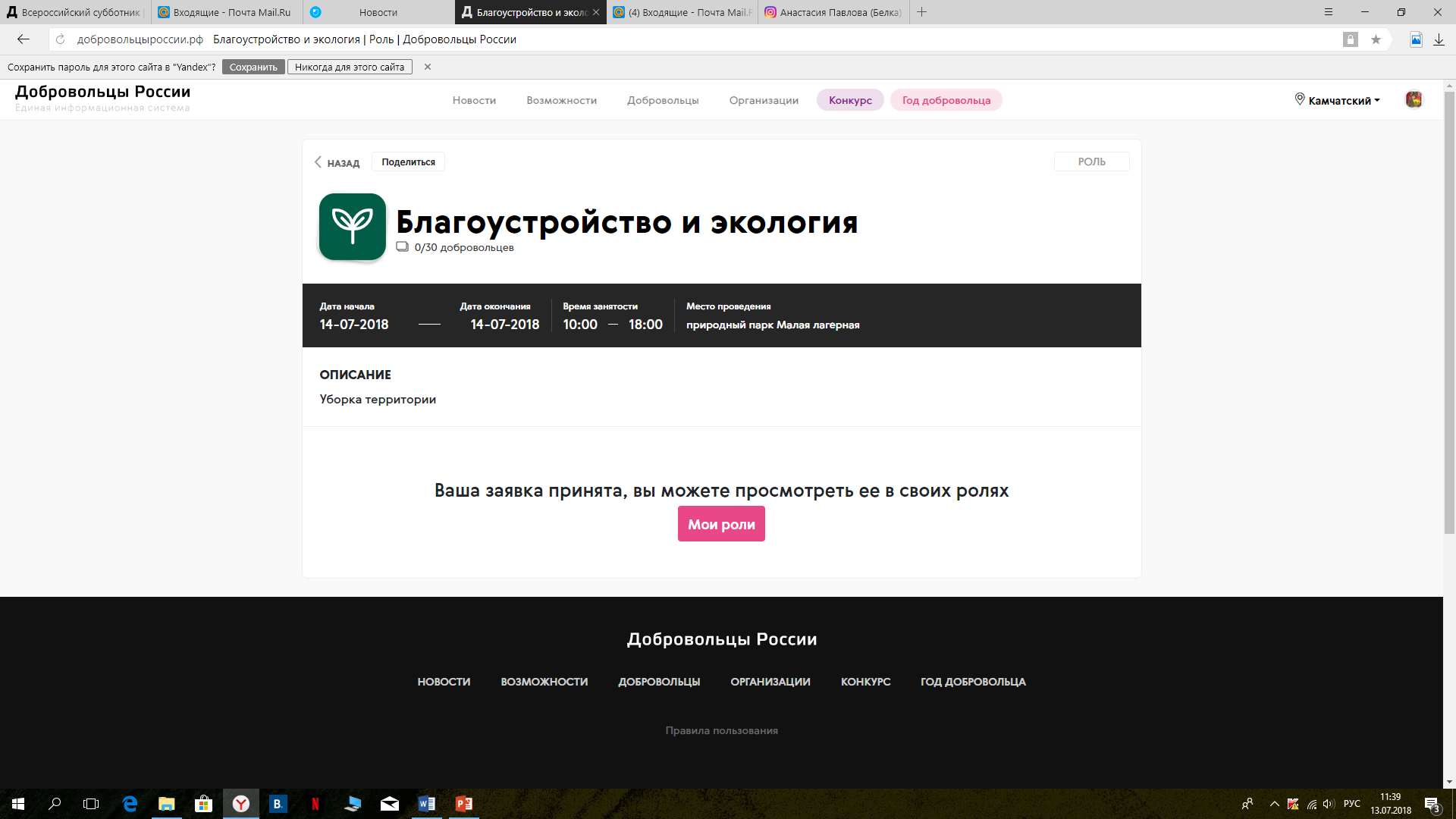 Можно отказаться от участия
Ваши РОЛИ
Можно написать организатору
Вид переписки с организаторами мероприятия
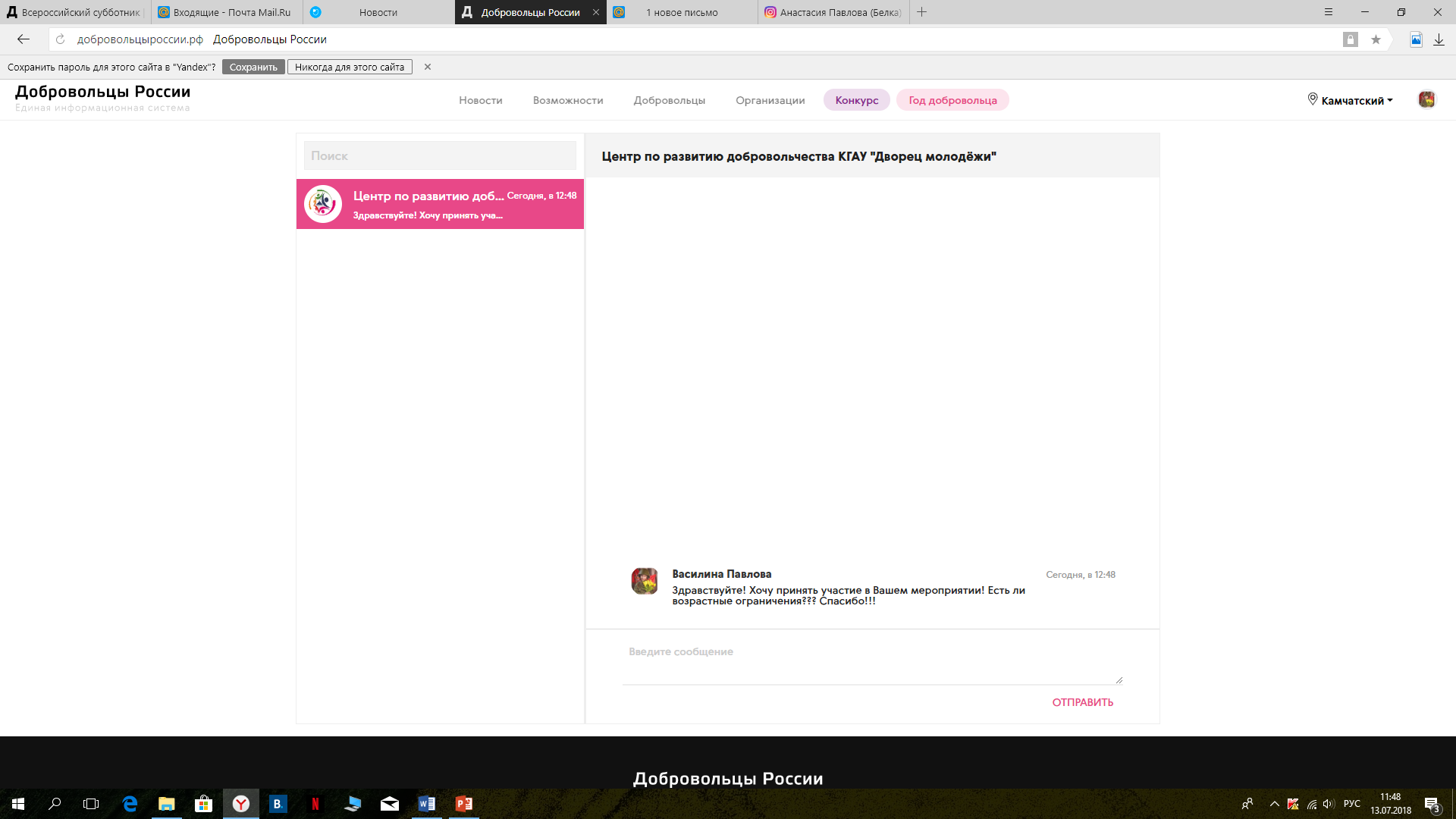 Шаг 8. Непосредственное участие в мероприятии
Шаг 9. Обратная связь – отзывы о проведении и комментарии по работе организаторов, и получение отзывов о работе от них
Шаг 10. Формирование электронной волонтерской книжки
Электронная волонтерская книжка формируется из мероприятий в которых принимает участие волонтер. Ее можно распечатать в случае необходимости.
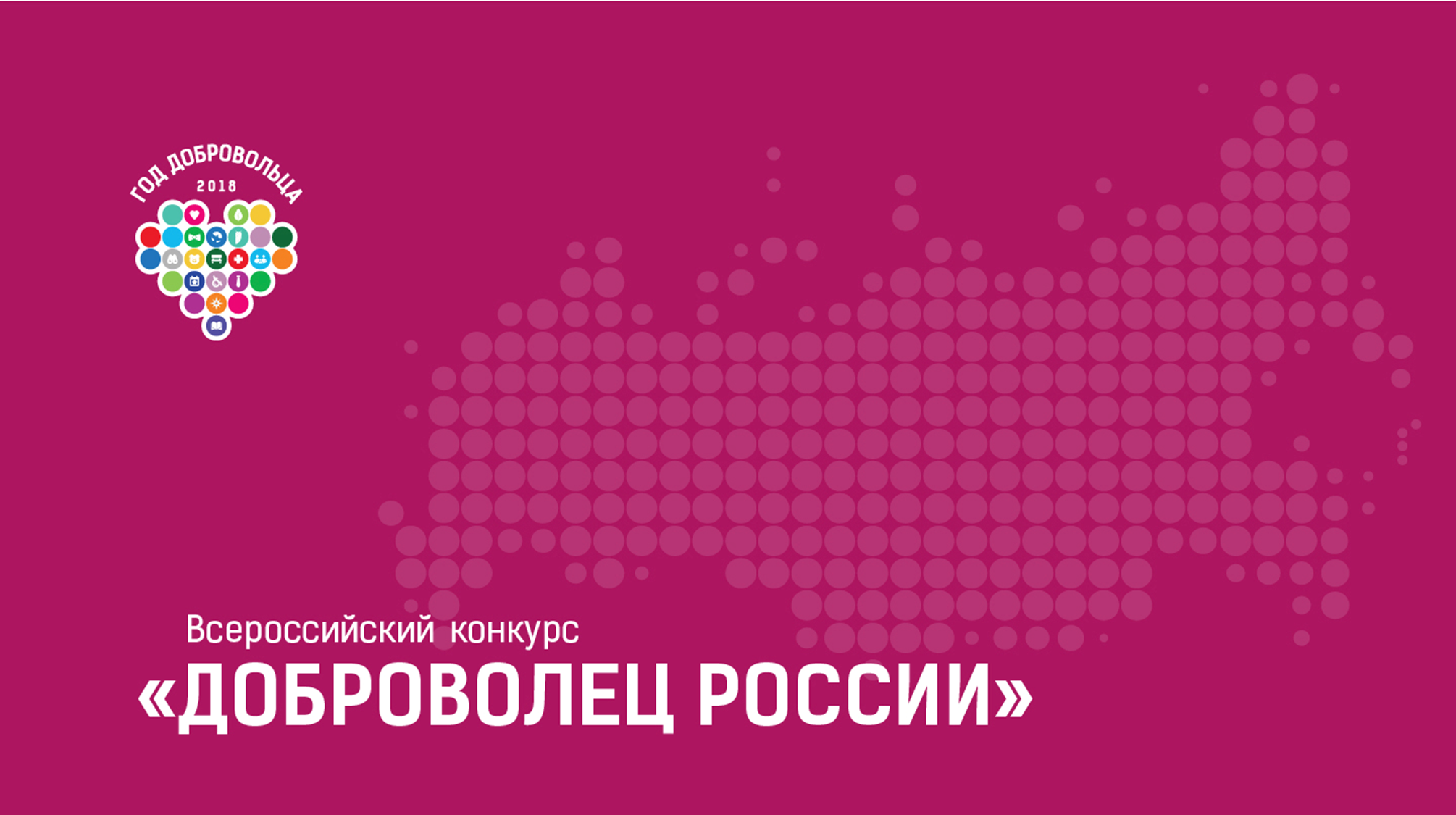 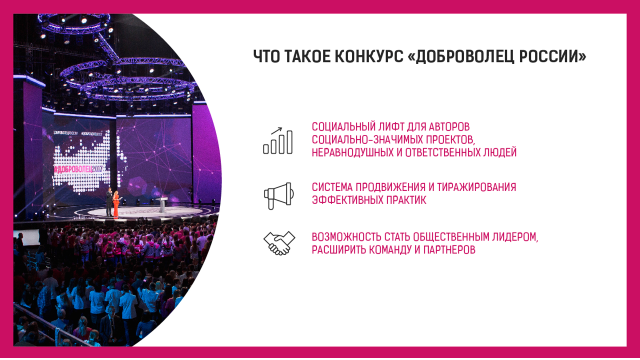 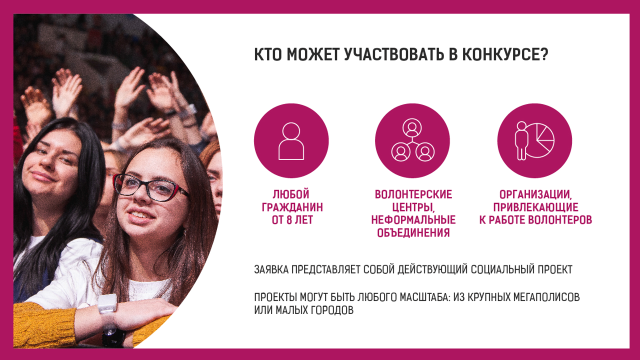 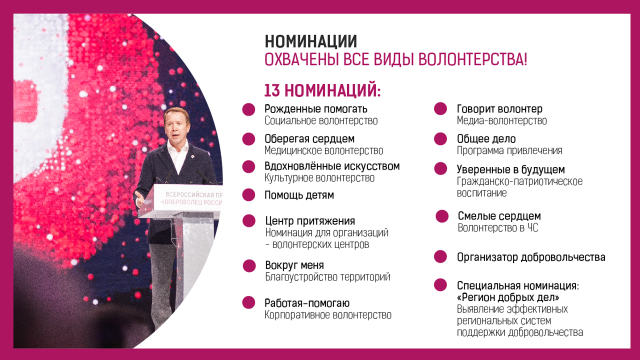 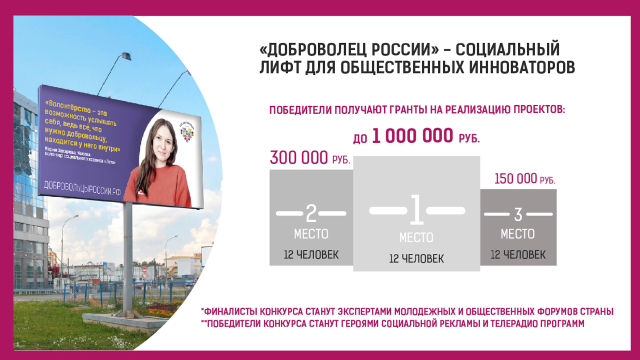 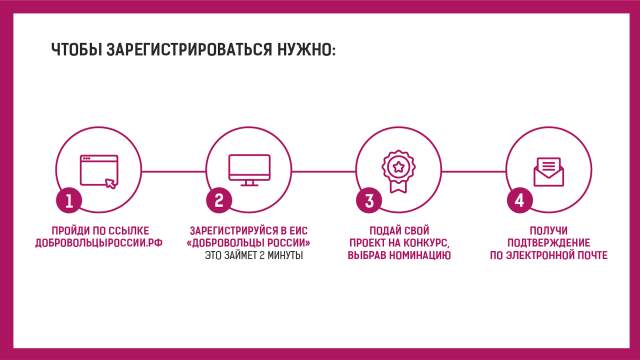 Создание проектов в личном профиле
В личном профиле создаем проект
Заполняем форму – фото (картинка), тема, цели, актуальность, содержание проекта (желательно подробную)
Подаем заявку на конкурс
СПАСИБО ЗА ВНИМАНИЕ!
Руководитель Центра по развитию добровольчества КГАУ «Дворец молодежи» 
Региональный оператор ЕИС «Добровольцы России» в Камчатском крае
Павлова Анастасия Сергеевна
Почта – dvm_volonter@mail.ru
Контактный телефон – 8-963-833-33-36
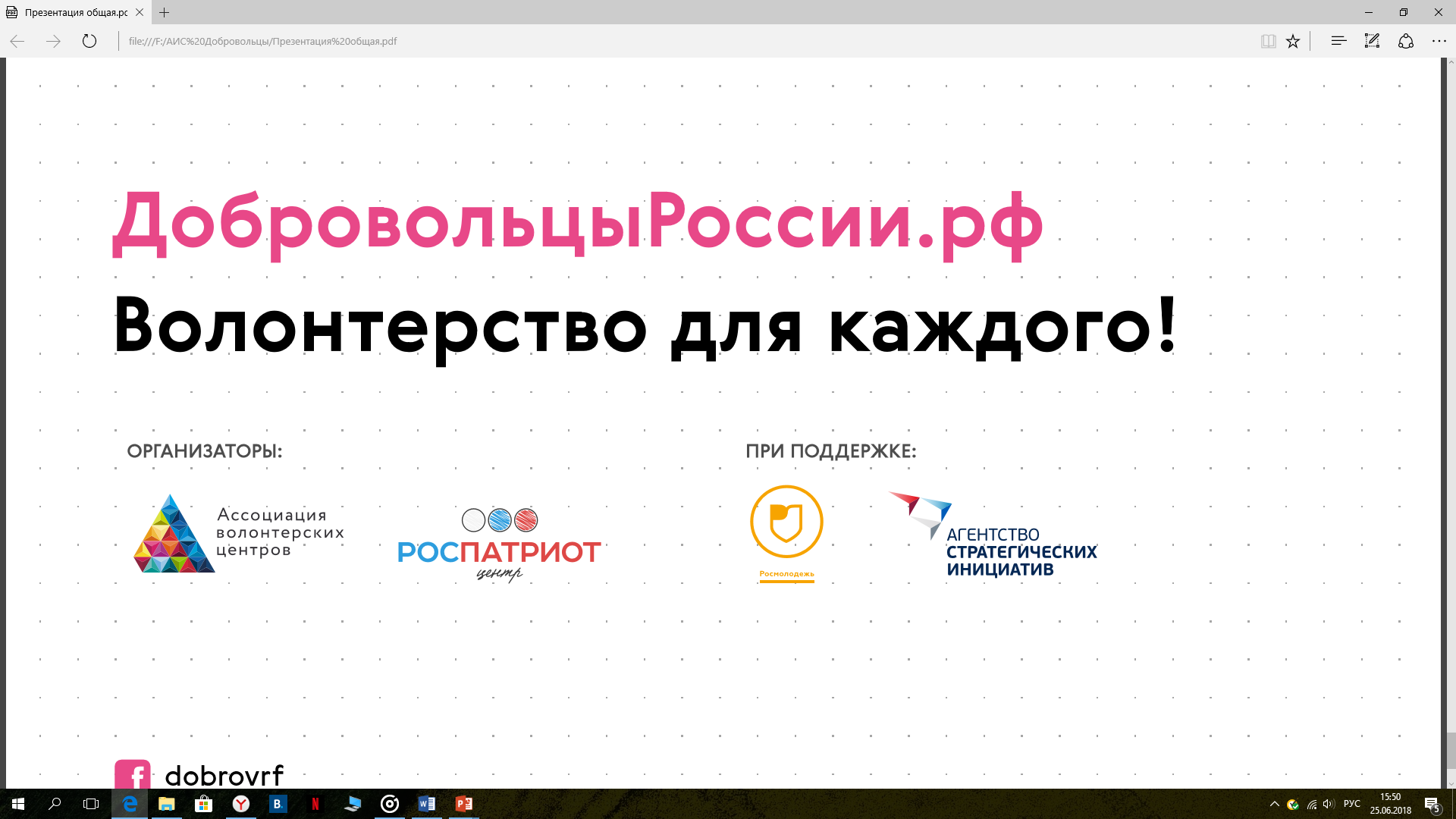 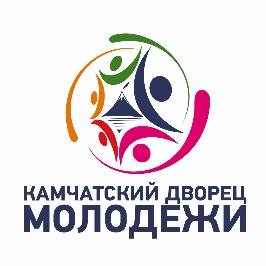